Кластер на уроке иностранного языка
1
Кластер Associagram/ Cluster map/ Word Web/ Spider- gram/ Spider map/ Spidergraph
2
A diagram (= simple plan) with lines and circles for organizing information so that it is easier to use or remember
A drawing that shows a summary of facts or ideas, with the main subject in a central circle and the most important facts on lines drawn out from it.
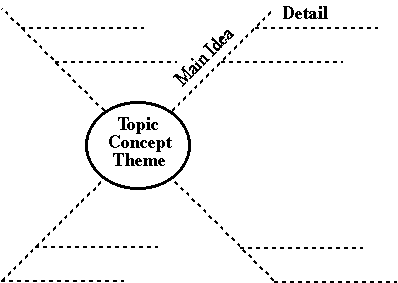 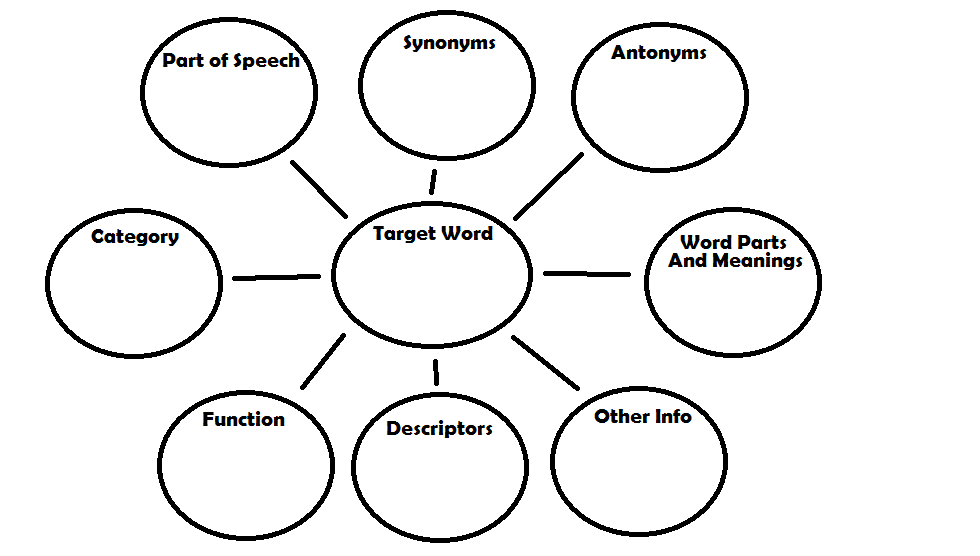 Кластер
3
Деталь 2
тема
Деталь 1
Деталь 3
4
Концептуальное колесо (ромашка)
5
topic
living room
6
bedroom
hall
Rooms in a house
children’s room
bathroom
kitchen
Books
7
types
verbs
people
types
Books
historical
8
verbs
people
detective
write
reader
comedy
read
writer
horror
discuss
poet
mystery
character
imagine
romance
novalist
type
documentary
Science fiction
express
fantasy
adventure
issue
9
Antarctica 
Ice melting
More clouds – more snowfall
Sea level rises
Food chain affected
flooding
Endangered species
Problems for people living on the coast
10
[Speaker Notes: Cluster Spotlight 9класс стр.134 упр.3]
How people use cotton
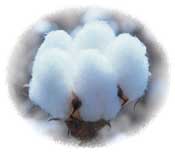 11
Cotton seeds
Cotton
Oil
Fiber
Apparel
fertilizer
12
Деталь 2
Деталь 1
тема
Преимущества применения приема «Кластер»
13
позволяет охватить большой объем информации;
вовлекает всех участников коллектива в обучающий процесс;
дети активны и открыты, потому что у них не возникает страха ошибиться, высказать неверное суждение.
При работе с кластером развиваются УУД:
14
умение ставить вопросы;
выделять главное;
устанавливать причинно-следственные связи и строить умозаключения;
переходить от частностей к общему, понимая проблему в целом;
сравнивать и анализировать;
проводить аналогии.
Thanks for your attention!
15